VEROVANJE
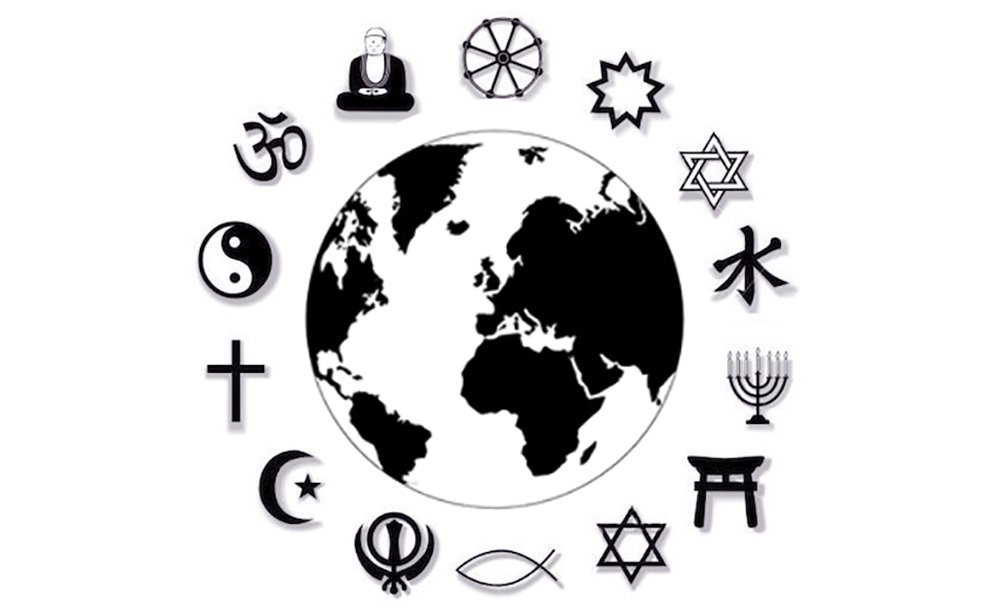 1. Kaj je religija?
pomembna sestavina duhovne kulture posameznika in skupnosti. 
Predpisujejo vrednote in norme, po katerih naj bi se ljudje ravnali (etični kodeksi).
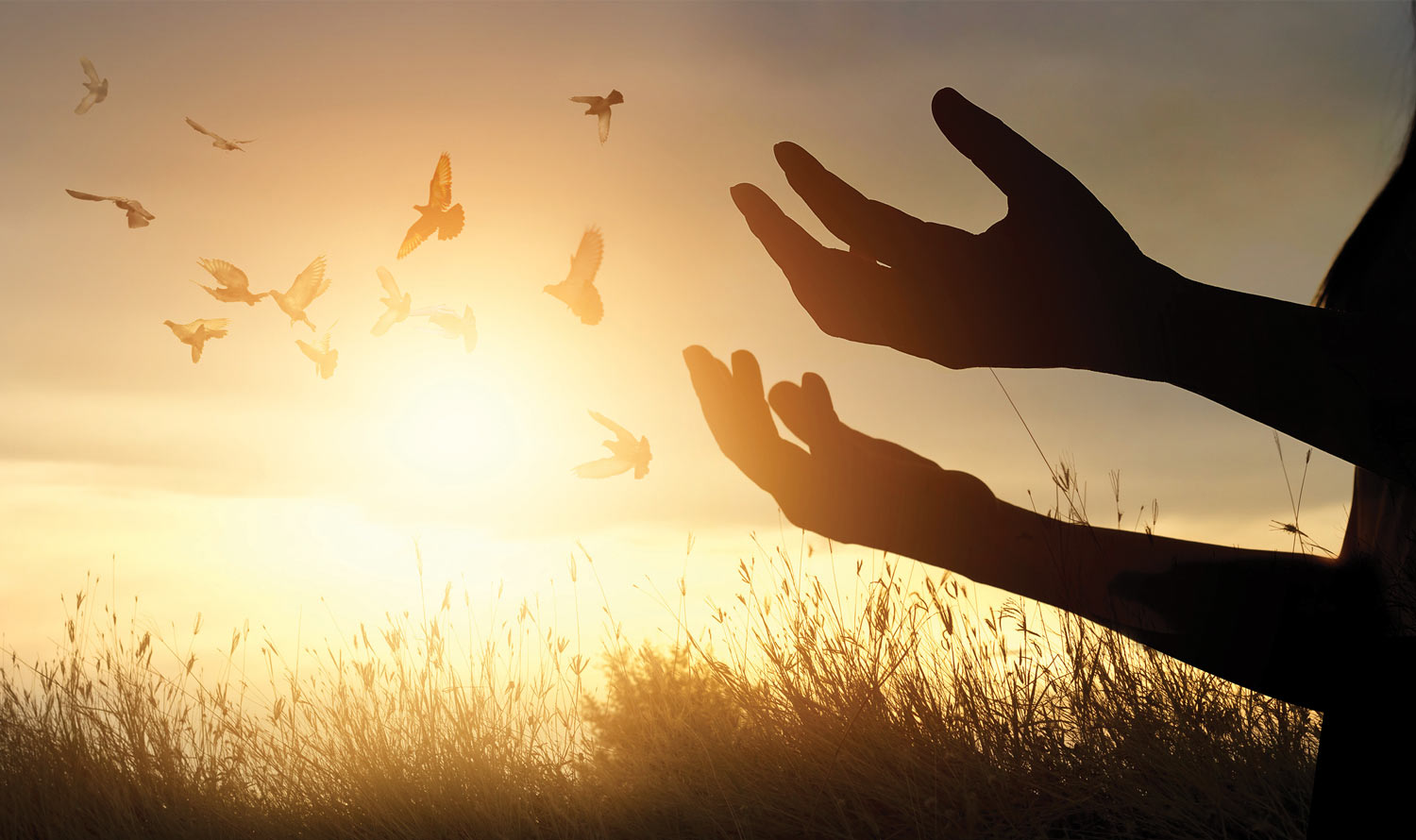 2. Vloge verovanja
POVEZOVALNA: ljudi povezuje enoten sistem vrednot (verski obredi, prazniki…).
 SOCIALNA: spremlja uresničevanje norm in vrednot določene družbe (uresničevanje moralnih – etičnih kodeksov).
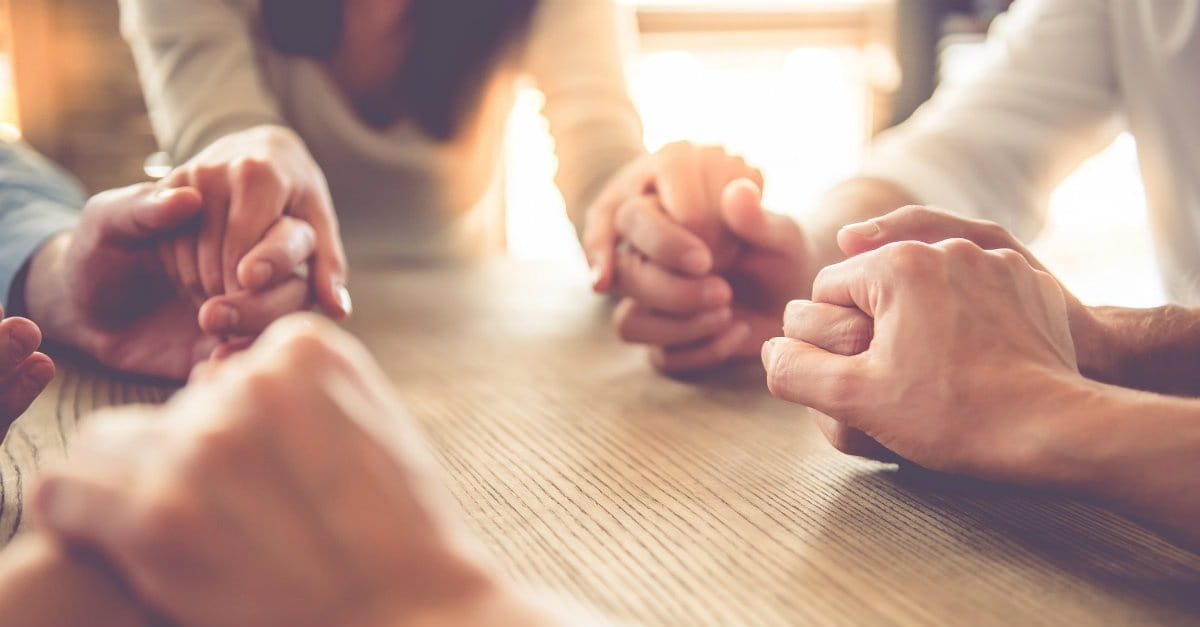 3. Tipi religij
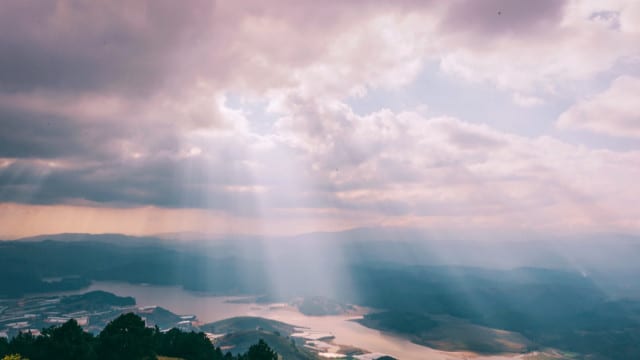 Animizem (vera v duhove, znotraj totemizem).
 Teizem (monoteizem, politeizem).
 Ateizem – prepričanje da Bog ne obstaja.
4. Zakaj verujemo?
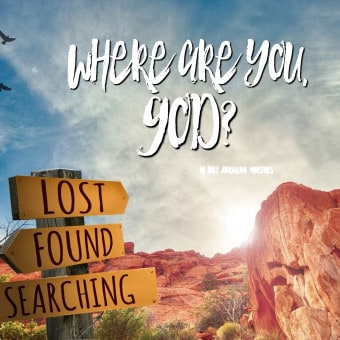 ljudje iščejo odgovore na vprašanja: zakaj živim?, delam prav?, zakaj trpim?, kaj bo po smrti?...
Na taka vprašanja skušajo odgovoriti religije.
Sociologi menijo, da vera osmisli življenje človeka.
5. Verstva v Sloveniji
V SLOVENIJI JE ZAGOTOVOVLJENA VERSKA SVOBODA IN ENAKOPRAVNOST MED VEROIZPOVEDMI. 
VERSKE SKUPNOSTI SO LOČENE OD DRŽAVE.
V JAVNIH ŠOLAH NI VERSKEGA POUKA. 
VERSKE SKUPNOSTI LAHKO USTANOVIJO ZASEBNE IZOBRAŽEVALNE USTANOVE (VRTCE, ŠOLE, UNIVERZE).
naJBOLJ RAZŠIRJENE: KATOLIŠKA, PRAVOSLAVNA, ISLAMSKA IN PROTESTANTSKA.
6. KRŠČANSTVO
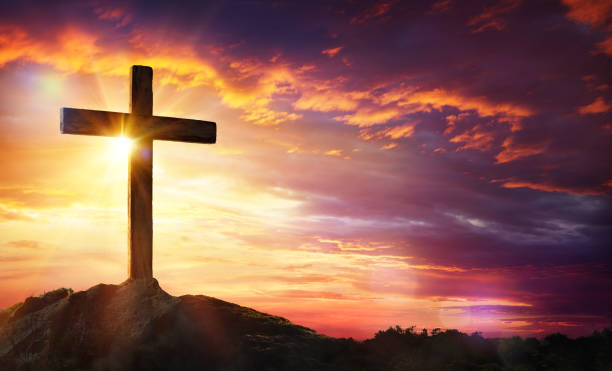 MONOTEISTIČNA VERA.
SIMBOL: KRIŽ.
SLEDI NAUKOM JEZUSA KRISTUSA.
JEZUSOV NAUK: 
V ŽIVLJENJU JE NAJPOMEMBNEJŠA LJUBEZEN MED LJUDMI.
VODILO KRISTJANA JE SPOŠTOVANJE, NESEBIČNOST, POMOČ.
NAPAKE JE TREBA ODPUŠČATI.
DRŽATI SE JE TREBA 10 BOŽJIH ZAPOVEDI.
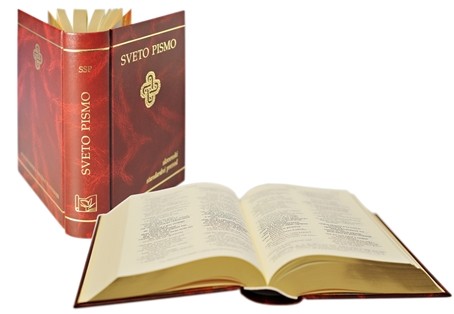 VERNIKI SO KRISTJANI. 
SVETA KNJIGA: SVETO PISMO ALI BIBLIJA (STARA IN NOVA ZAVEZA).
BOGOSLUŽJE OPRAVLJAJO DUHOVNIKI.
SVETE STAVBE: CERKVE.
NAJVEČJI PRAZNIKI: VELIKA NOČ, BOŽIČ, MARIJINO VNEBOVZETJE.
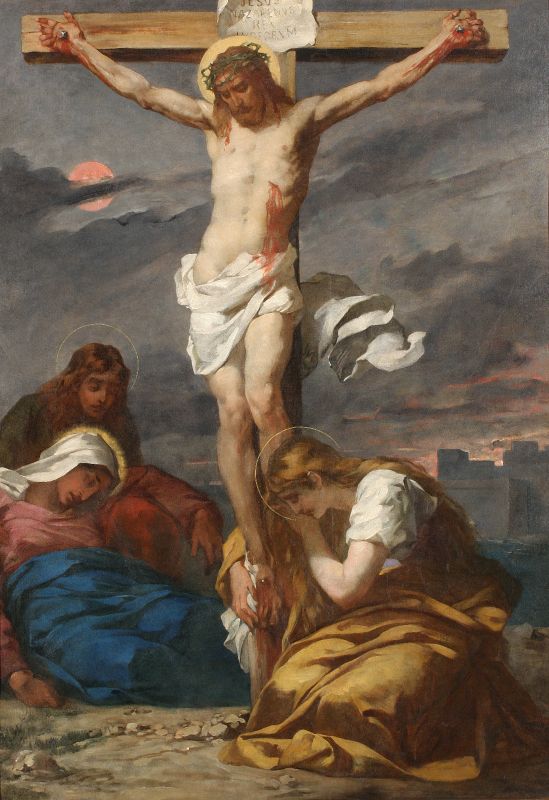 Križanje
Križev pot
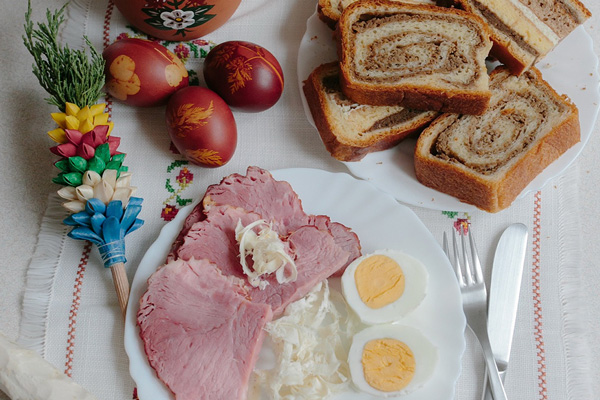 Velikonočne jedi

https://www.youtube.com/watch?v=I-H7uVhlgQc
Vstajenje
Božično drevo in jaslice
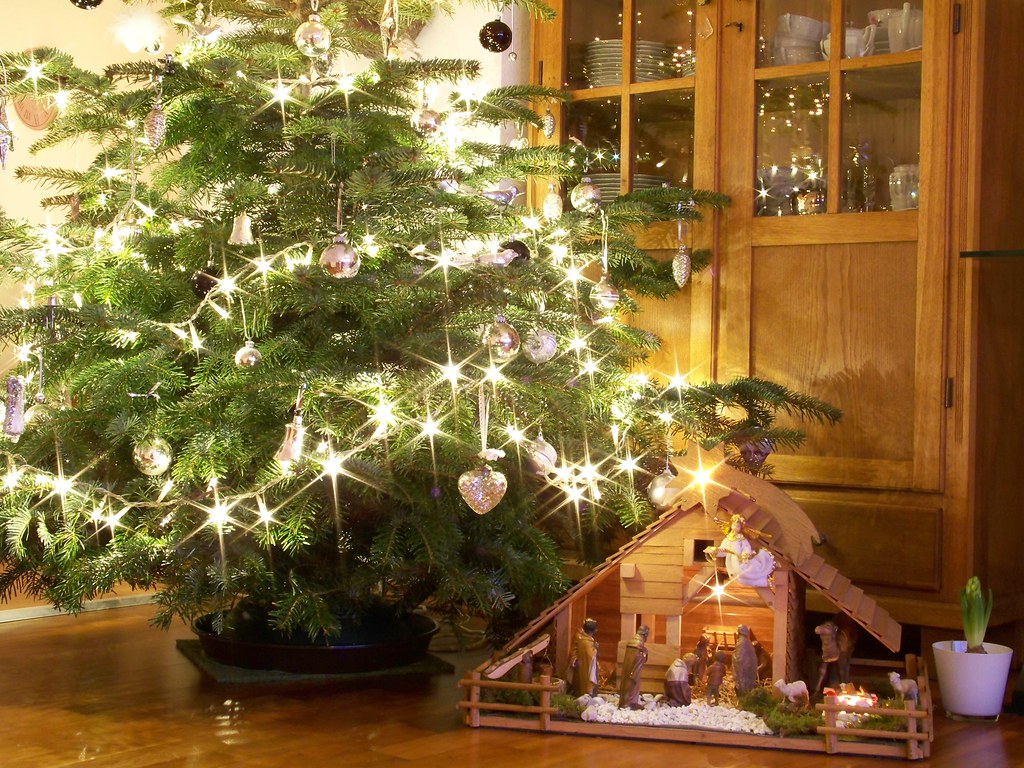 Božič – Jezusovo rojstvo

https://www.youtube.com/watch?v=tBeOLqWdLgg

https://www.24ur.com/novice/slovenija/kristjani-praznovanje-bozica-zaceli-s-polnocnico-sveta-noc-je-bozji-nagovor-za-vsakega-od-nas.htmlV

https://www.youtube.com/watch?v=_AYvgfLHeu4  (pravoslavni)

https://www.24ur.com/novice/slovenija/milijoni-pravoslavnih-vernikov-po-svetu-praznujejo-bozic.html
Marijino vnebovzetje
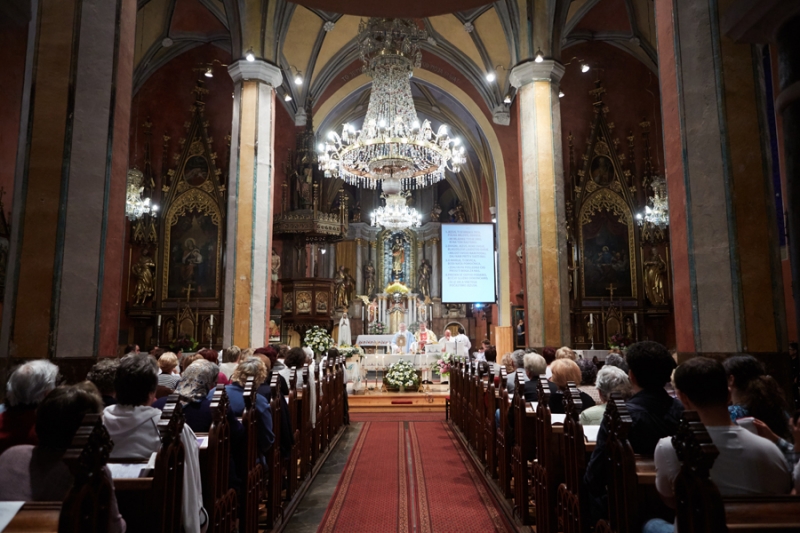 Cerkev Marijinega rojstva Cerknica, 
Rimokatoliška cerkev
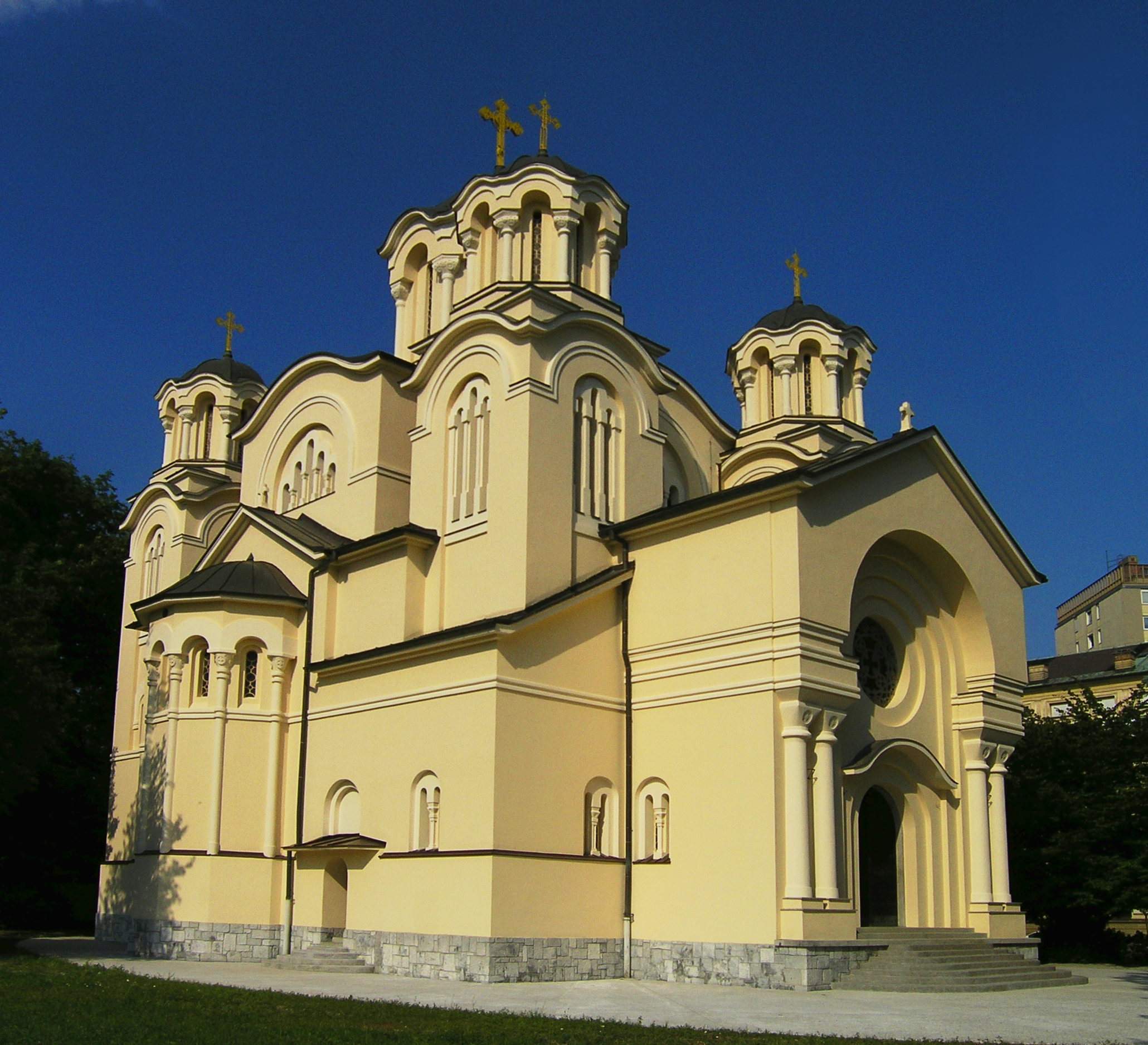 Pravoslavna cerkev Sv. Cirila in Metoda, Ljubljana
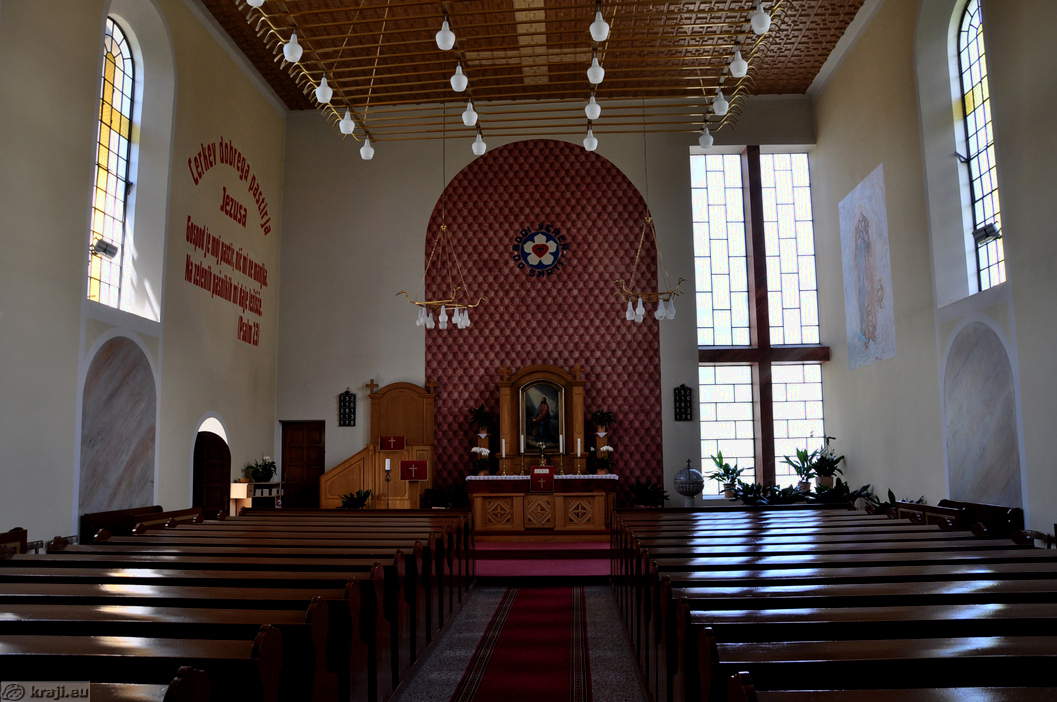 Evangeličanska cerkev v Moravskih Toplicah.
7. judovstvo
Najstarejša monoteistična vera.
Simbola: davidova zvezda in  svečnik s sedmimi svečami.
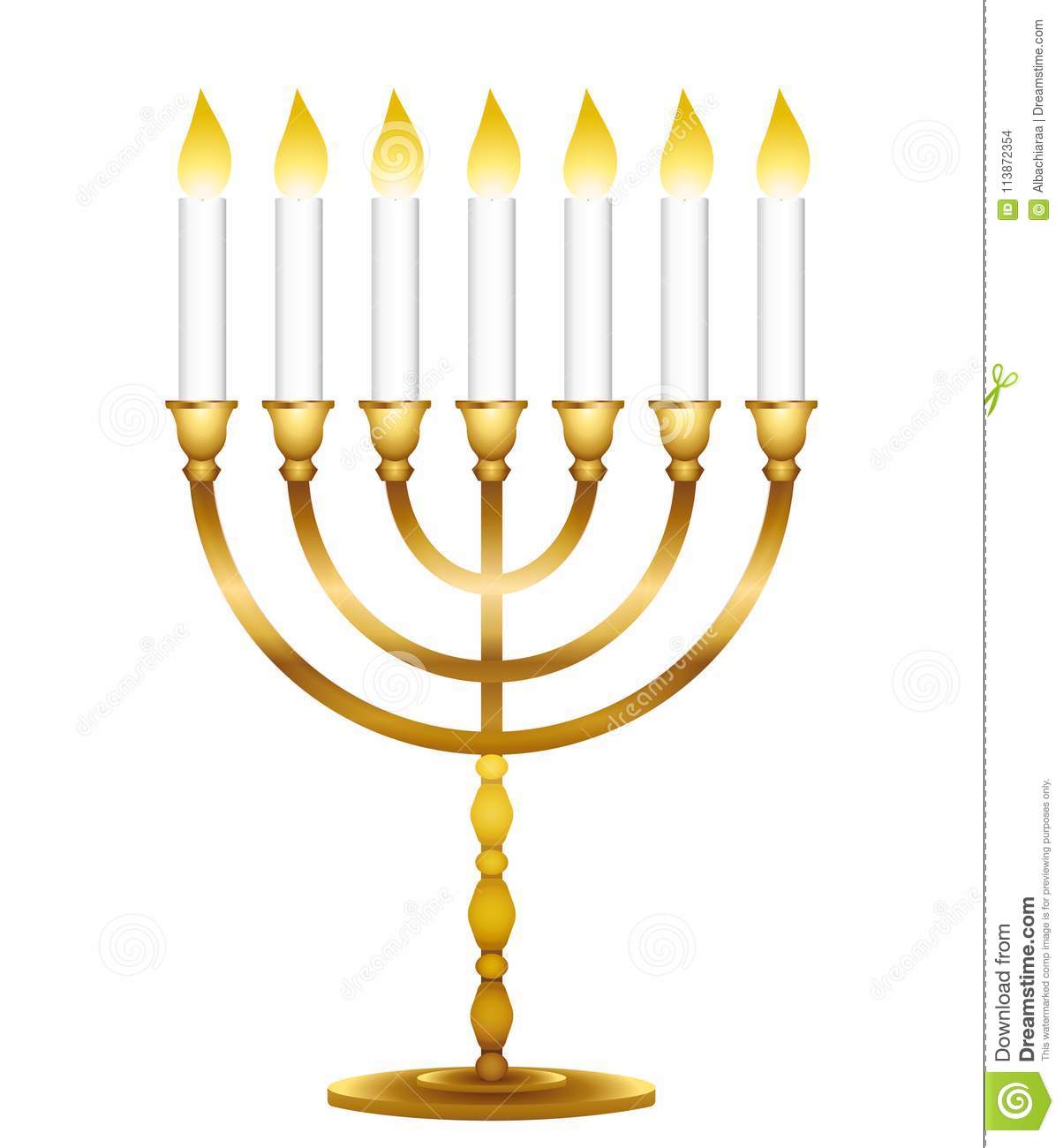 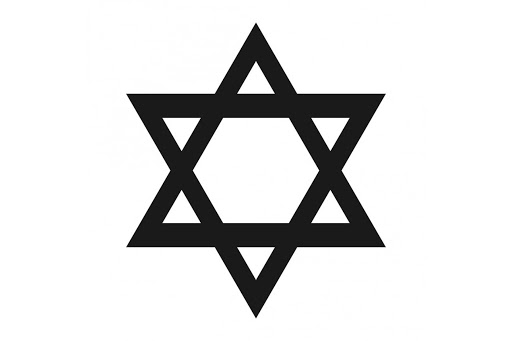 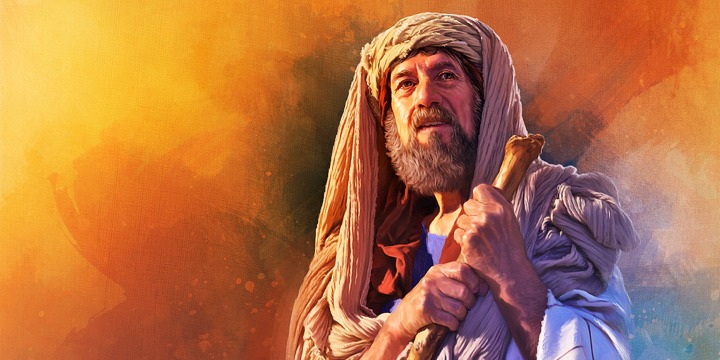 Vera nastala med hebrejci na bližnjem vzhodu.
Oče ljudstva: abraham. 
Najpomembnejši Prerok: Mojzes (10 božjih zapovedi).
Sveta knjiga: tora ali postava in talmud.
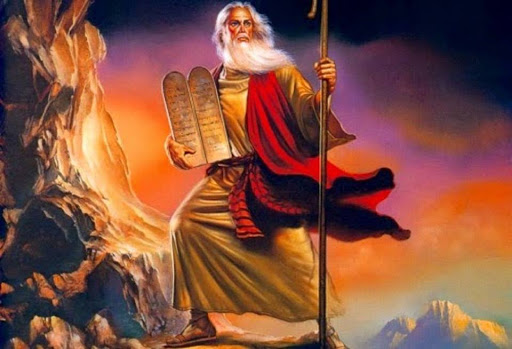 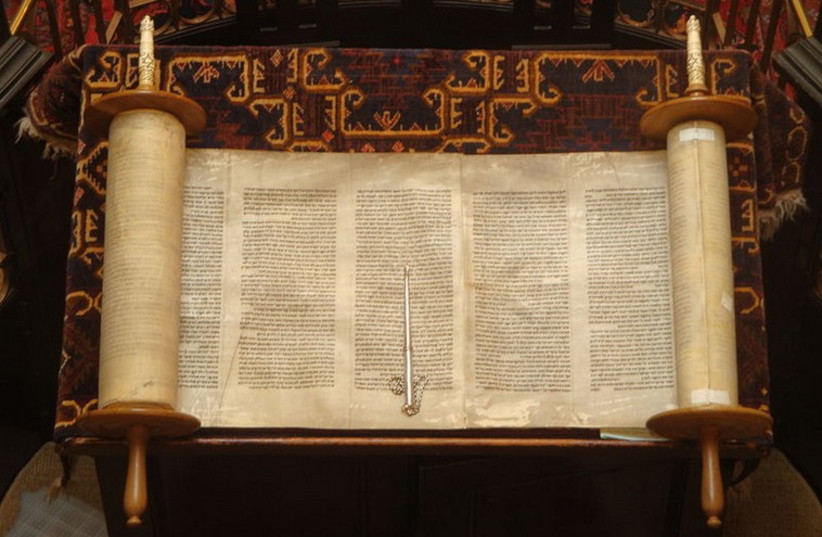 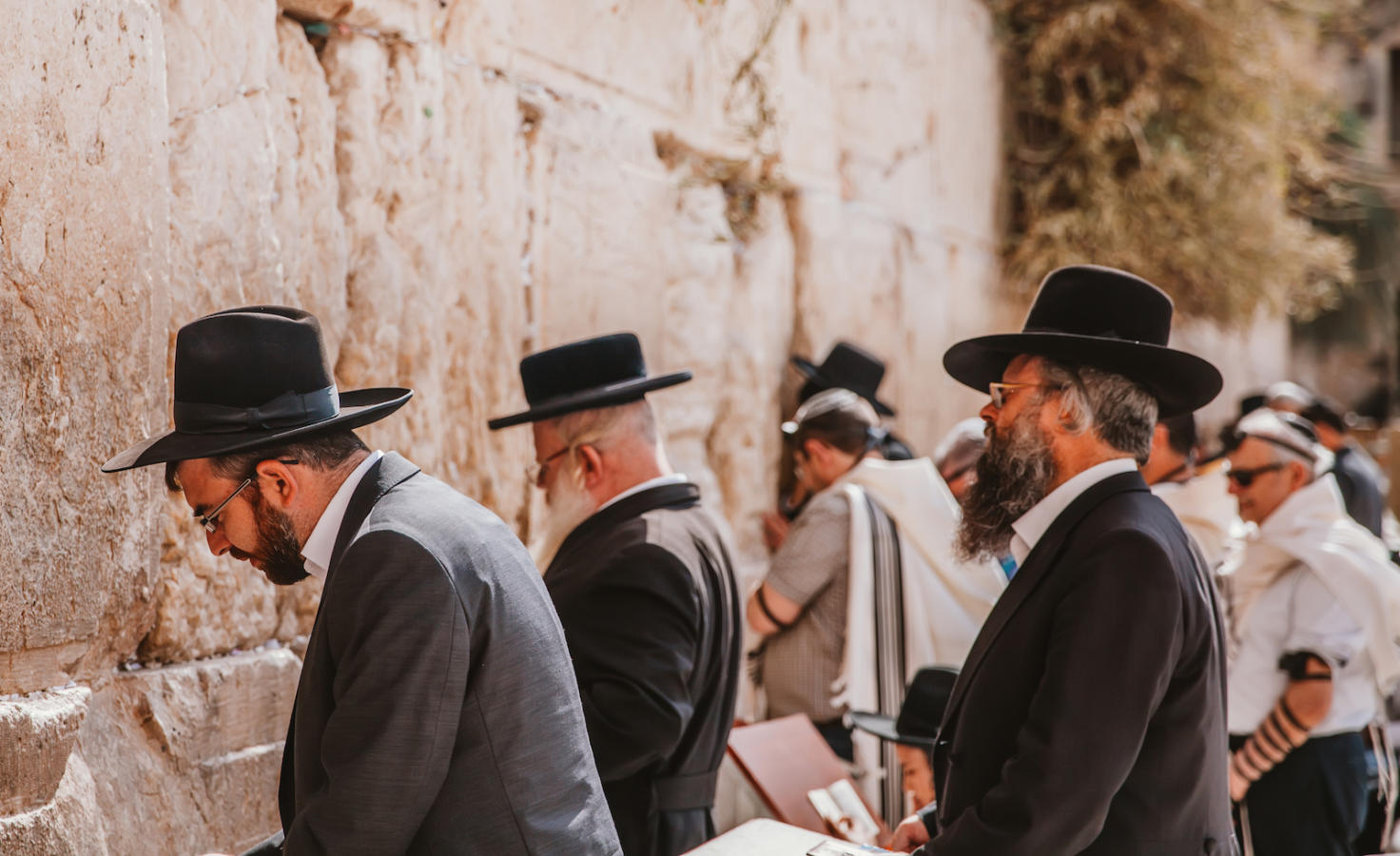 Obrede vodi rabin.
Svete stavbe: sinagoge.
Najpomembnejši dan v tednu: sobota (dan počitka). 
Prazniki: roš hašana (novo leto), jom kipur (dan odpuščanja in sprave), pasha (velika noč).
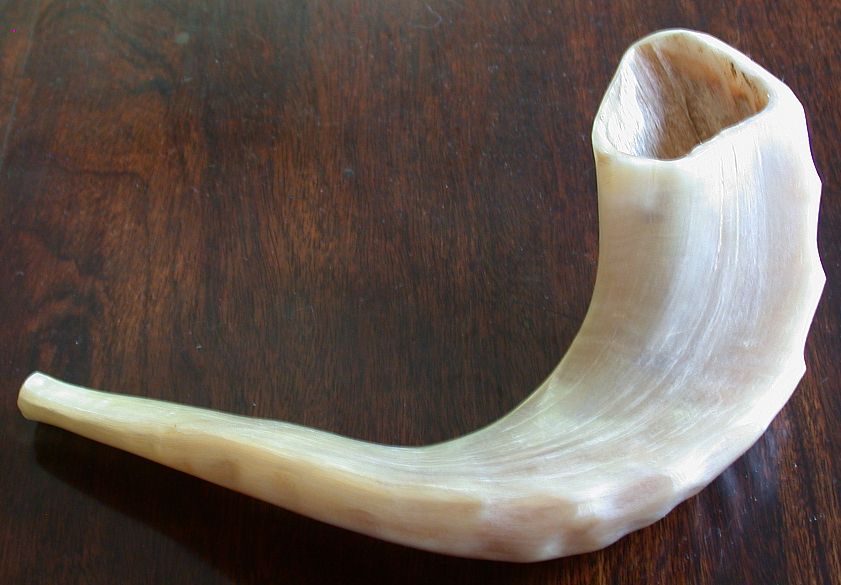 Roš hašana
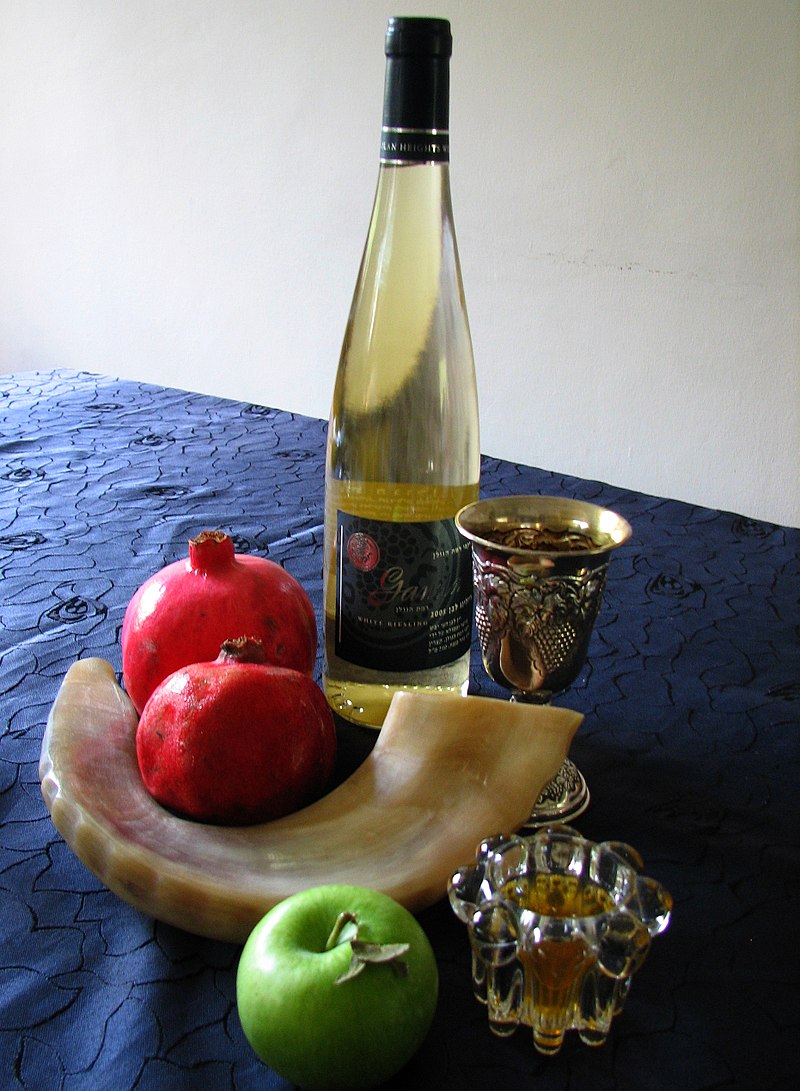 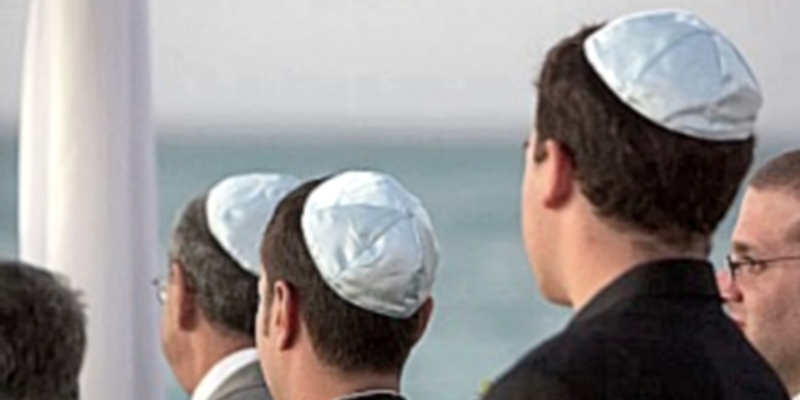 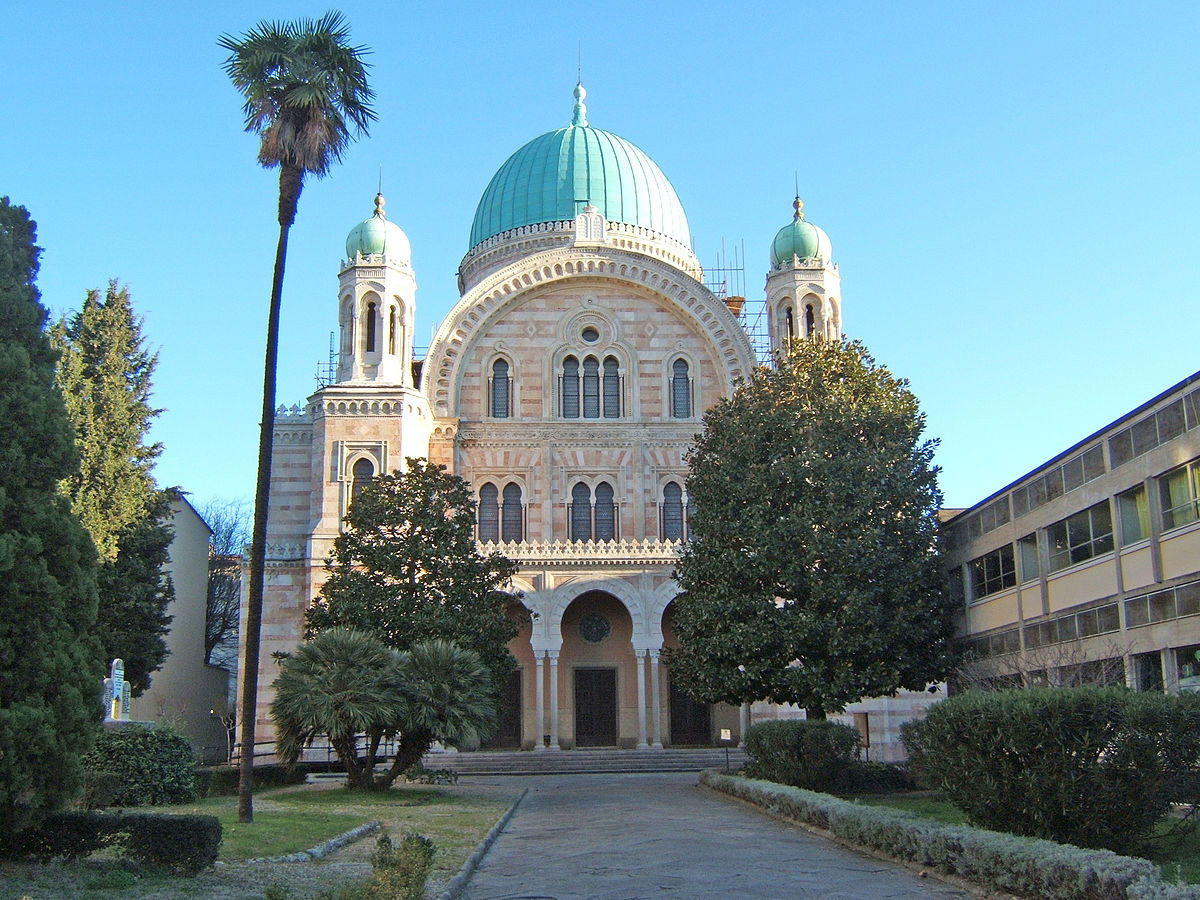 Sinagoga
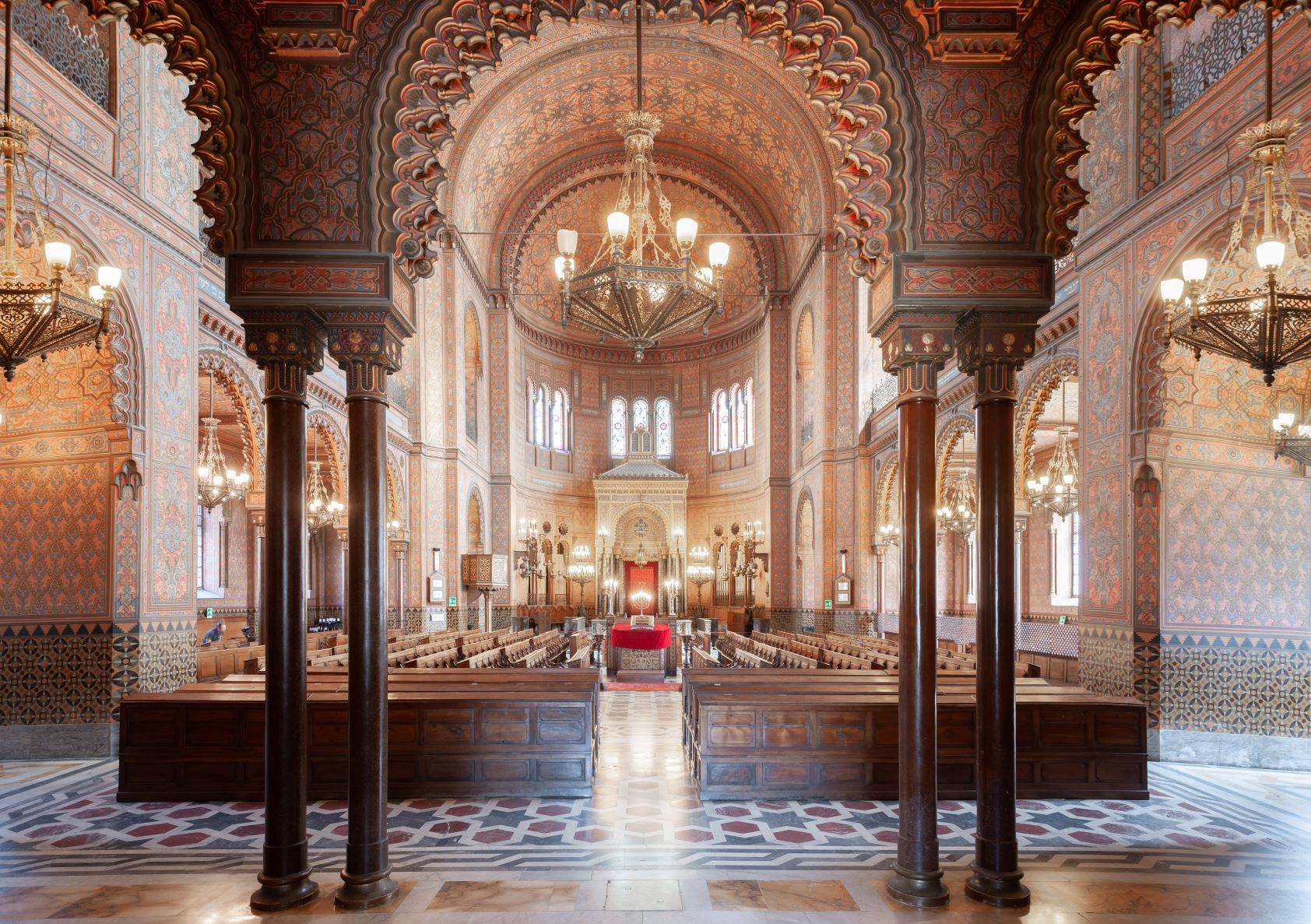